Israel National Defense College
Welcome!
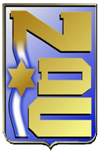 September 2019
1
The INDC
The Israel National Defense College is the highest institution in the country, which trains the senior staff of the IDF, the defense establishment and the government, for senior command and management positions. 						                				    Israeli government’s decision, 23 May, 1976
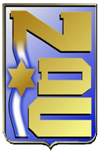 2
Goals of the Academic Year
Study and research of the components of national security. 
Analysis of the interrelationships between the various components of national security.
Developing thinking tools on the strategic level, which are suitable for senior officials’ dealing with national security challenges.
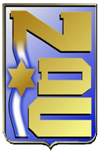 3
What Distinguishes the INDC?
The most prestigious and senior course in the State of Israel for the training of senior officials:
Training to the rank of seniors and not to a specific job/position
Class composition 
Study of national security (global and Israeli) – width and not depth
Integration of national security components - strategic thinking tools
Learning methods tailored to the senior level: small teams, simulations and strategic exercises study tours, meetings with senior officials, peer study
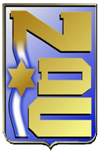 4
Learning Fields in the INDC
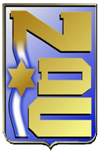 5
Study Seasons 1/4
The Global Season: 
National Security Fundamentals in the Global Aspect – Dr. Anat Stern
Approaches and Schools of Thought: From Polis to Globalization – Dr. Doron Nevot
3.    The Development of Strategic Thought – Prof. Dima Adamski
4.    Europe seminar and study tour
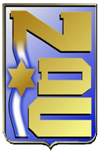 6
Seminar and Study Tour in Europe (10-14th of November, 2019)
Team 1 - Germany
Team 2 - Greece
Team 3 - UK
Team 4 - Cyprus
Entire Class - Brussels (NATO, European Union)
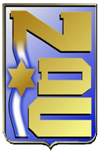 7
Study Seasons 2/4
The Israeli Season:
Founding Fathers
Basic Topics in Israeli National Security – Dr. Anat Stern
Strategic Thinking – Major General Itai Veruv
Geography and National Security Study Tours (North, South, Judea and Samaria, Jerusalem) – Prof. Yossi Ben-Artzi
Choice: Skills for senior officials (Dr. Michal Hershman) / Planning and decision making (Prof. Shlomo Mizrahi)
Choice: Foreign policy (Dr. Emanuel Navon) / Israeli society and national security (Dr. Aviad Rubin)
Concluding Political-Security Simulation
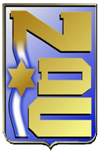 8
Study Seasons 3/4
Specialization Season:
Elective seminar: Economics/ Public Law/ Israeli Society
The Digital World (Prof. Dan Raz) and study tours in the security organizations
Second Elective Seminar: Communications/ Politics of technologies (space)/ political corruption/ xxx
East seminar and study tour
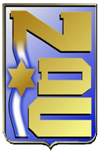 9
Study Seasons 4/4
Concluding Integrative Season:
Expanded US seminar and study tour 
Summarizing the academic year

Final project: More information to come
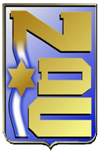 10
Study Duties for INDC Graduates
Participation in all classes in the plenum, teams and university
Participation in all tours in Israel and abroad
Assignments in courses and tours
Submitting a final research project

In addition – M.A. in political science in national security and strategy studies.
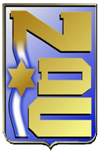 11
Participant’s Composition
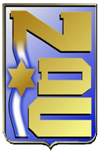 Security Organizations
Military
Civil Organizations
Internationals
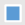 12
47th Class - 37 Participants
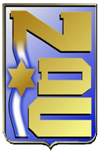 13
Principles for Team Assignments
Distribute participants from the same organization between teams
Two teams with international participants
Heterogeneous teams:
Military officers 
Civilians
Various positions (field vs. HQ)
Gender
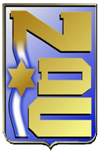 14
Division of Teams
15
Participants’ Roles
Class presidency
Note taker
Photographer
Treasurer
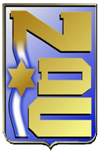 16
English Lessons
Phone lesson
Private lesson - Berlitz - in the residential area
Group lesson - INDC
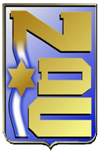 17
INDC Code
Chatham House Rule
Dress code and appearance
Cell phones
In the plenum: Speaking through
	microphones
Respecting each other's time
Openness 
Absences
Academic writing ethics
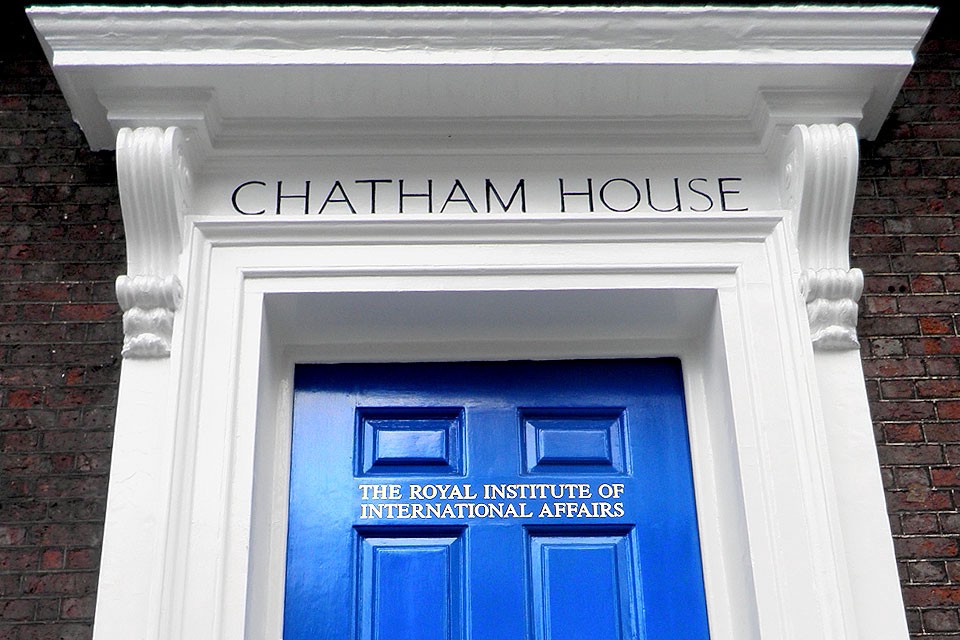 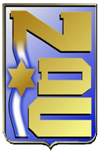 18
(Basic) Weekly Structure in the INDC
19
Opening Week Schedule
20
Looking forward…
Setting personal goals for the year at the INDC
 Planning of vacations according to the planned yearly schedule
 Farewell to your “home organizations” (you are now 100% an  INDC participant)
 Preparing for effective time utilization during the year
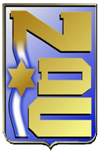 21